DEVELOPMENTS POSTERS
NAME:
DATE:
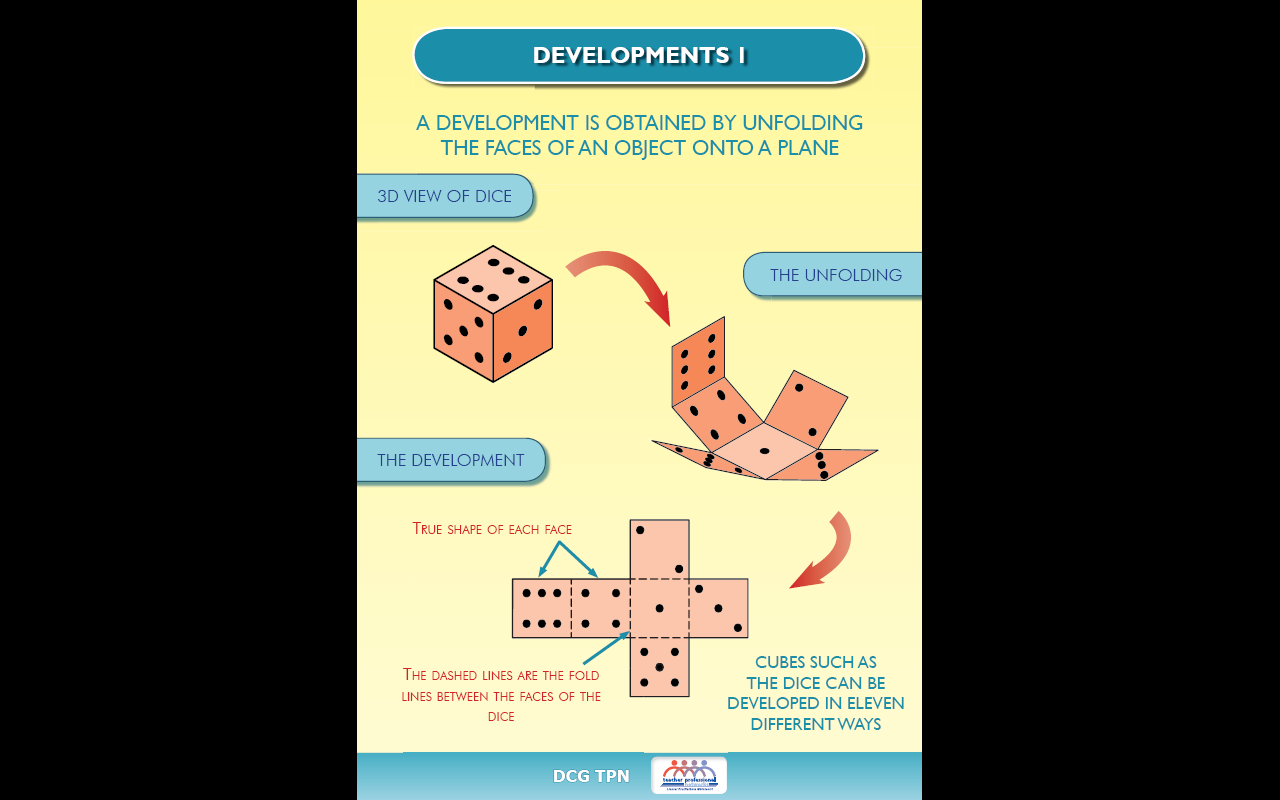 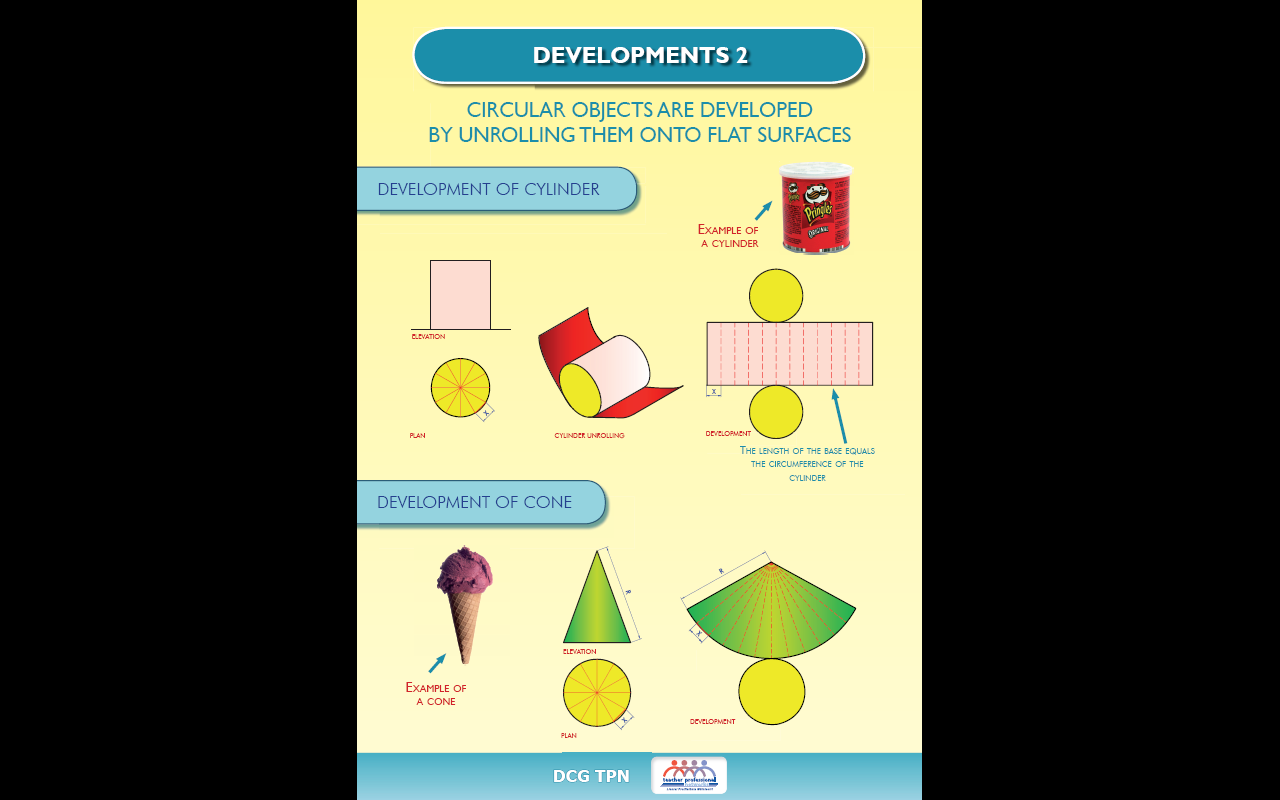 DICE
NAME:
DATE:
SURFACE DEVELOPMENT OF DICE
50
ELEVATION
PLAN
A DEVELOPMENT IS OBTAINED BY UNFOLDING THE FACES OF AN OBJECT ONTO A PLANE.

DASHED LINES ARE USED TO INDICATE FOLD LINES. 

EVERY FACE/SURFACE IN A DEVELOPMENT REPERSENTS THE TRUE SHAPE OF THE FACE OR SURFACE. 

Cubes such as dices can be developed in 11 different ways
30°
Down 65
In 15
In 335
Up 10
In 210
BARRYS  TEA
NAME:
DATE:
The box for Barry's Teas Bags shown below, left, is based on a rectangular prism with dimensions as indicated. 
Draw an elevation of the prism looking in the direction of the arrow A.
Draw a plan of the prism looking in the direction of arrow A.
Draw a surface development of the prism.
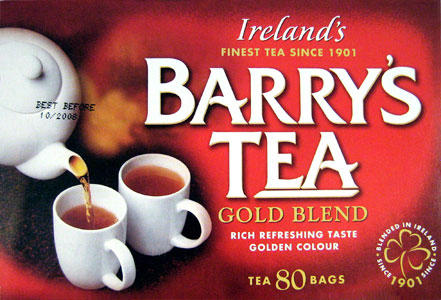 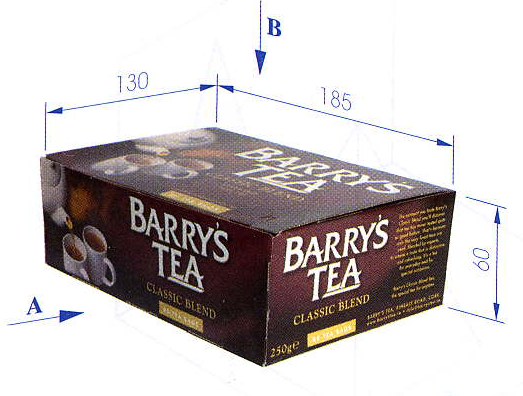 LID
65
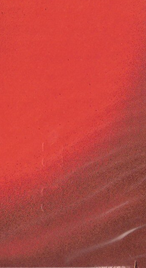 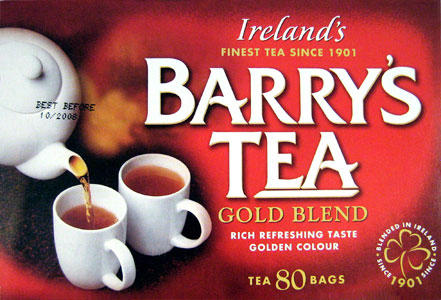 90
30
90
BACK
ELEVATION
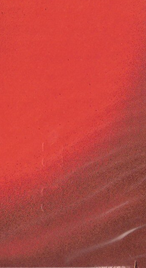 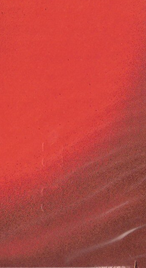 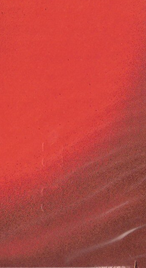 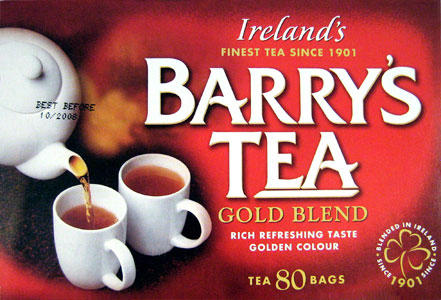 30
65
SIDE
BASE
SIDE
30
30
90
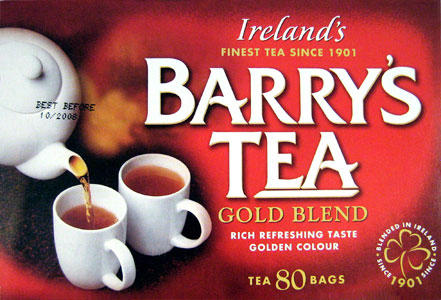 PLAN
FRONT
In 230
Down 110
In 50
BAND   AID
NAME:
DATE:
The Band Aid box shown over is based on a rectangular prism with dimensions as indicated. 
Draw an elevation of the prism looking in the direction of the arrow A.
Draw a plan of the prism looking in the direction of the arrow B, projected from the elevation. 
Draw a surface development of the prism.
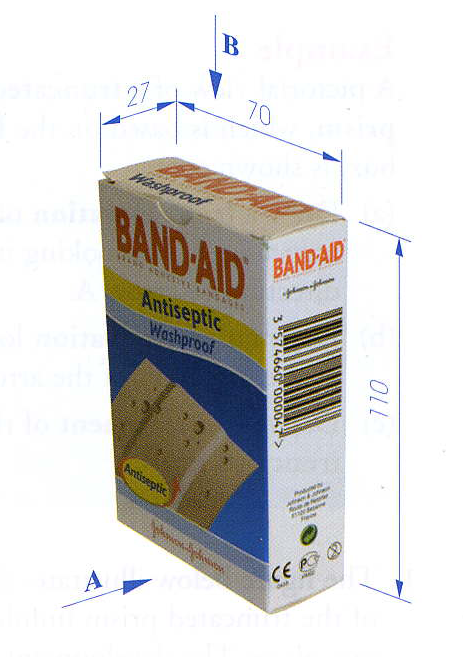 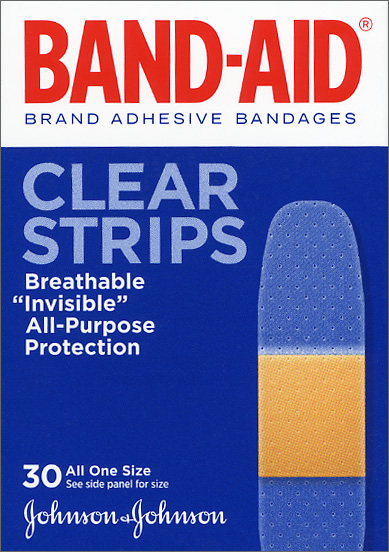 TOP
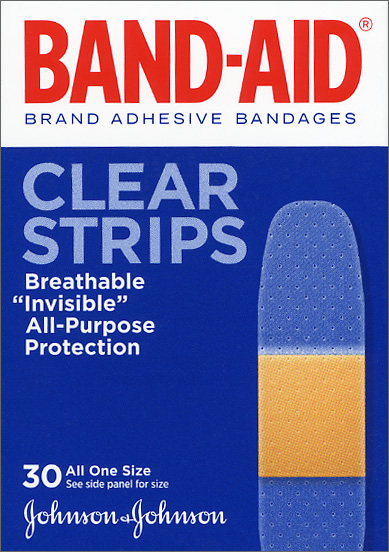 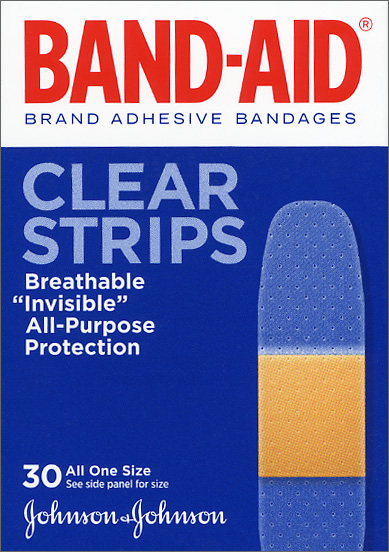 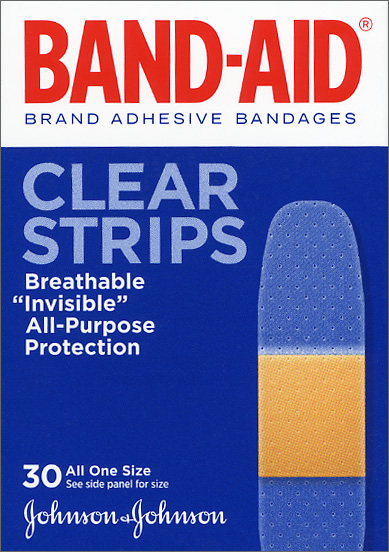 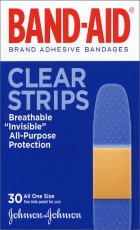 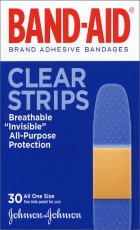 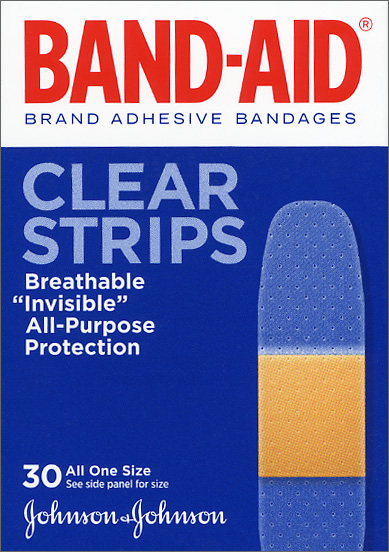 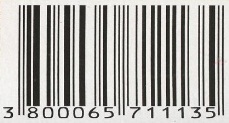 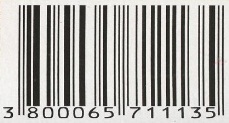 110
TOP
BACK
SIDE
SIDE
70
70
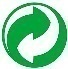 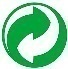 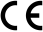 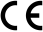 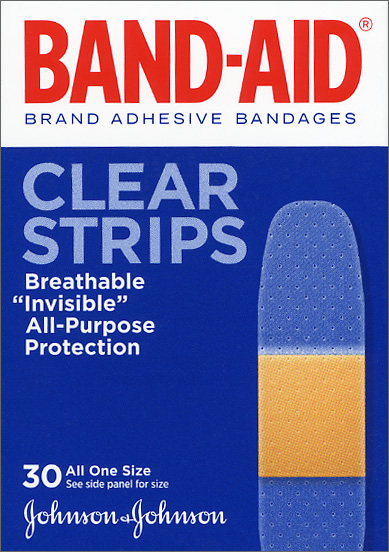 27
70
BASE
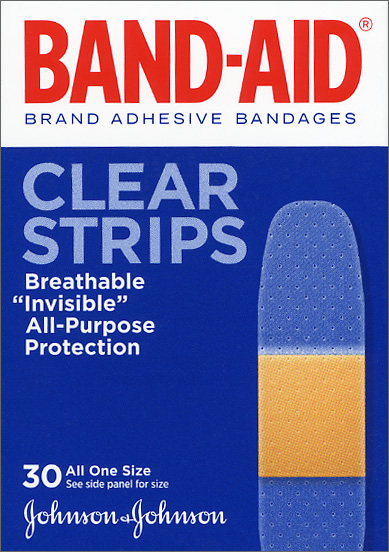 SURFACE DEVELOPMENT OF OBJECT
27
In 270
Down 175
In 35
GALAXY
NAME:
DATE:
Hint all sides of the hexagon are 35mm, mark this distance off using your compass when drawing the development
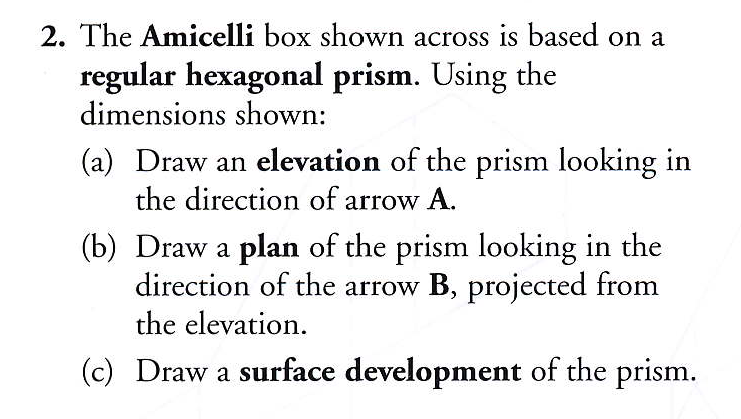 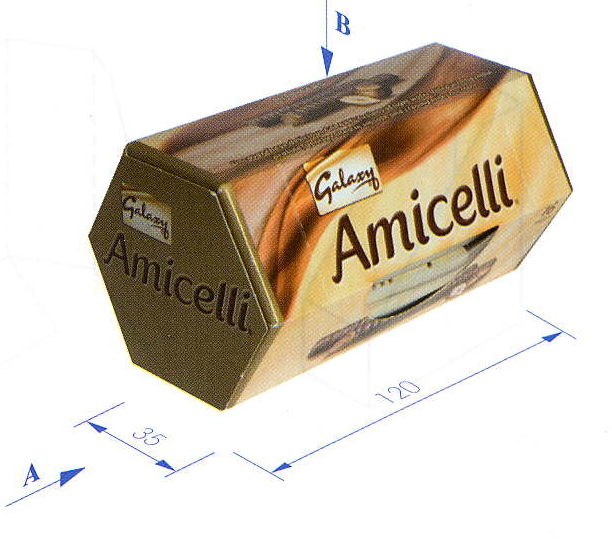 60°
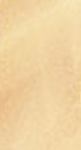 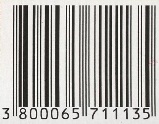 35
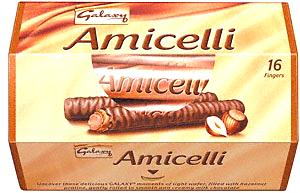 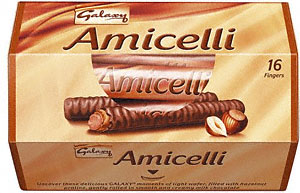 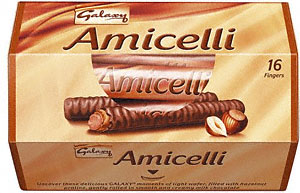 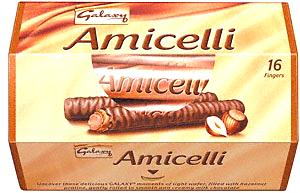 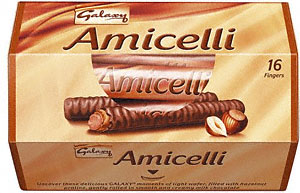 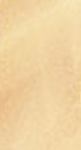 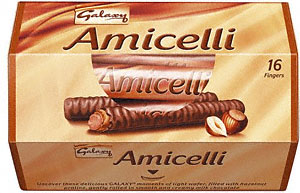 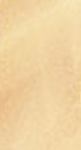 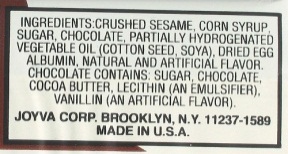 120
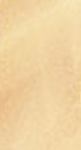 SURFACE DEVELOPMENT OF OBJECT
Down 80
In 50
Down 188
In 257
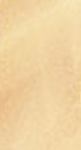 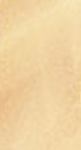 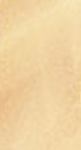 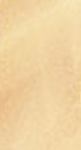 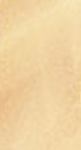 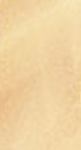 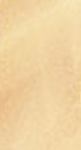 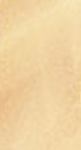 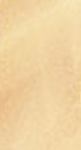 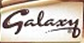 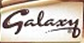 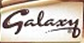 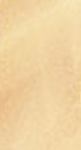 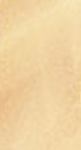 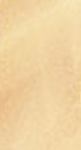 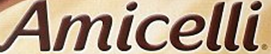 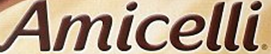 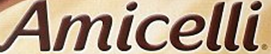 WALNUT WHIP
NAME:
DATE:
SURFACE DEVELOPMENT OF OBJECT
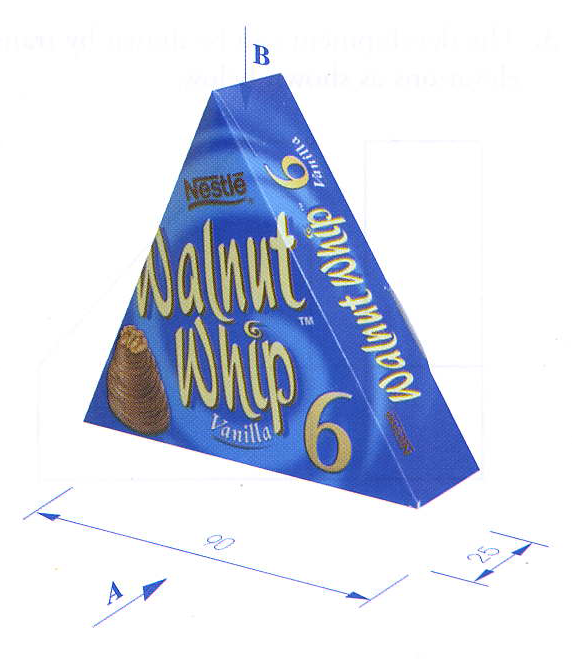 ALTERNATIVE DEVELOPMENT
WALNUT WHIP
WALNUT WHIP
60°
90
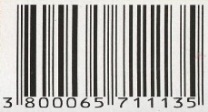 25
WALNUT WHIP
The Walnut Whip box shown across is based on a equilateral triangle prism. Using the dimensions indicated. 
Draw an elevation of the prism looking in the direction of the arrow A. 
Draw a plan of the prism looking in the direction of the arrow B, projected form the elevation. 
Draw a surface development of the prism.
Down 160
In 45
Down 160
In 45
FLOPPY  DISK  HOLDER
NAME:
DATE:
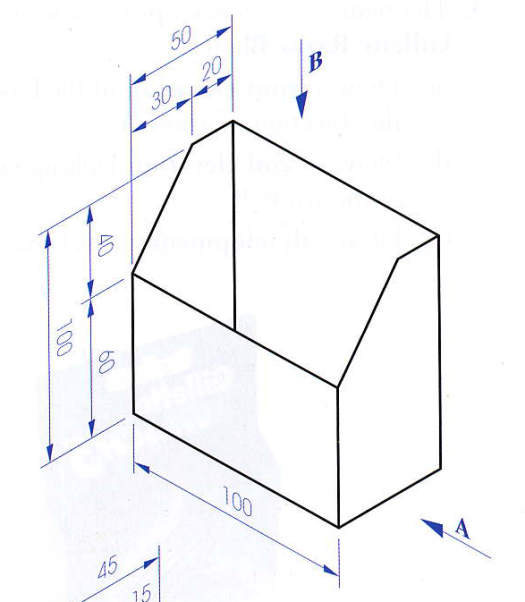 100
30
20
30
20
40
100
SIDE
SIDE
SIDE
BACK
60
30
20
50
50
BASE
50
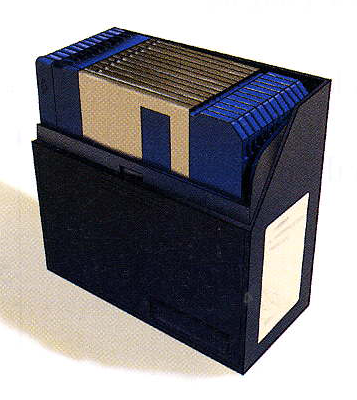 A pictorial view of a Disk Box is shown over.
Draw a front elevation of the box in the direction of the arrow A. 
Draw a plan looking in the direction of the arrow B, projected from the elevation. 
Draw a development of the box.
FRONT
BASE
100
FLOPPY DISK HOLDER 3000
60
FLOPPY DISK HOLDER 3000
In 215
Down 120
In 35
SURFACE DEVELOPMENT OF OBJECT
PLAN
LEAFLET  HOLDER
NAME:
DATE:
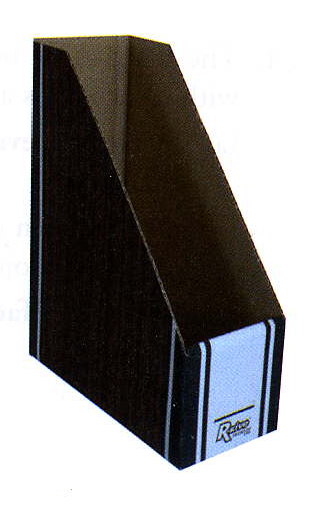 A pictorial view of a truncated prism, which is based on the Leaflet Holder, is shown over. 
Draw an elevation of the truncated prism looking in the direction of the arrow A. 
Draw an end elevation looking in the direction of the arrow B. 
Draw a surface development of the truncated prism.
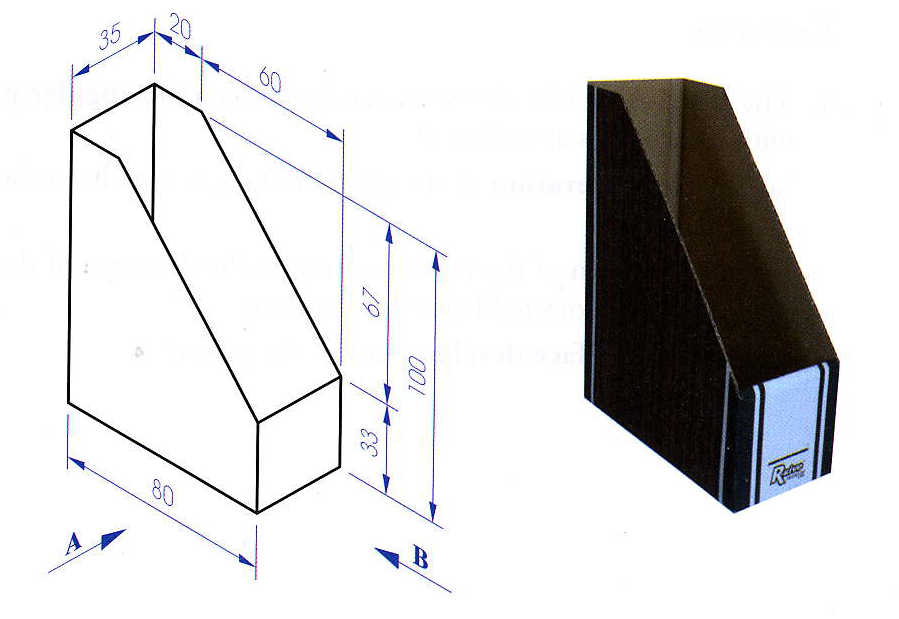 100
20
60
80
35
SURFACE DEVELOPMENT OF OBJECT
In 280
Down 160
In 65
TEST
NAME:
DATE:
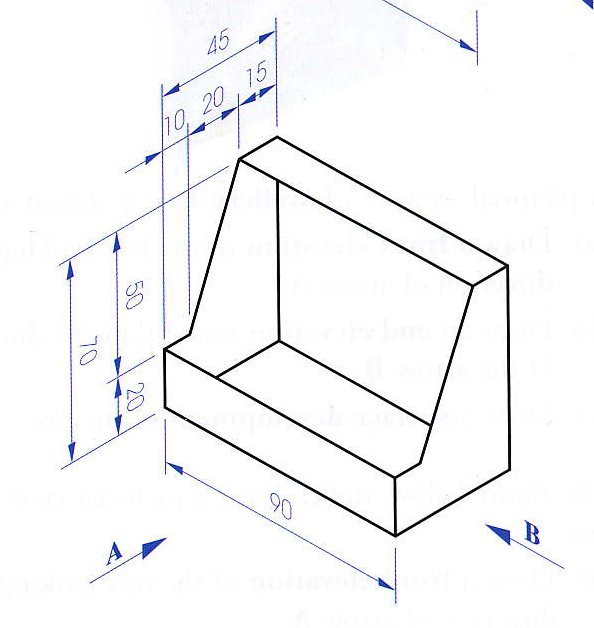 A pictorial view of a display box is shown. Draw: 
A front Elevation looking in the direction of Arrow A. 
Draw a Plan
Draw a end view in the direction of arrow B. 
Draw the surface development of the object.
Marking  Scheme 
Elevation 		 10%
Plan 		 10%
End View	 	 10%
Development 		 40%
Neatness and Accuracy 	 30%
TOTAL  =		100%
BACK
ELEVATION
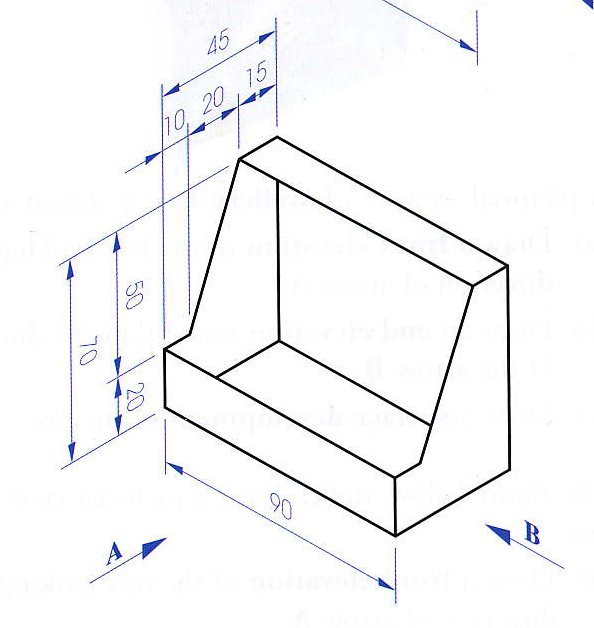 BACK
Down 140
In 80
In 250
TEST SOLUTION
NAME:
DATE:
A pictorial view of a display box is shown. Draw: 
A front Elevation looking in the direction of Arrow A. 
Draw a Plan
Draw a end view in the direction of arrow B. 
Draw the surface development of the object.
Marking  Scheme 
Elevation 		 10%
Plan 		 10%
End View	 	 10%
Development 		 40%
Neatness and Accuracy 	 30%
TOTAL  =		100%
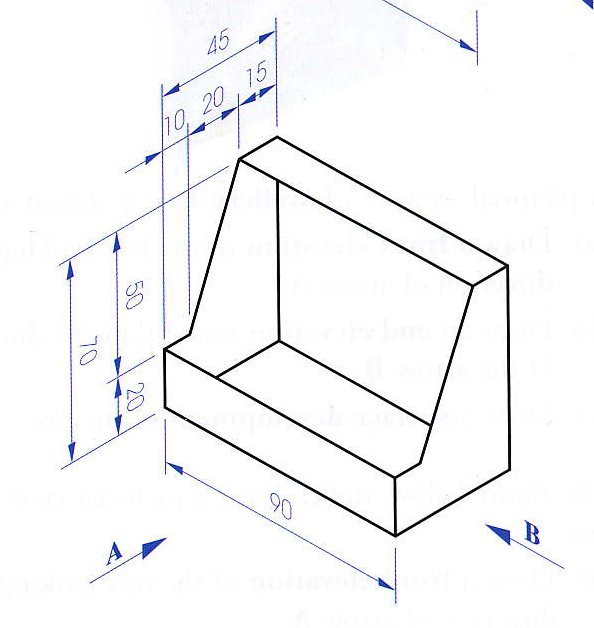 TOP
SIDE
SIDE
BACK
BASE
FRONT
Down 140
In 80
In 250
DISPLAY  BOX
NAME:
DATE:
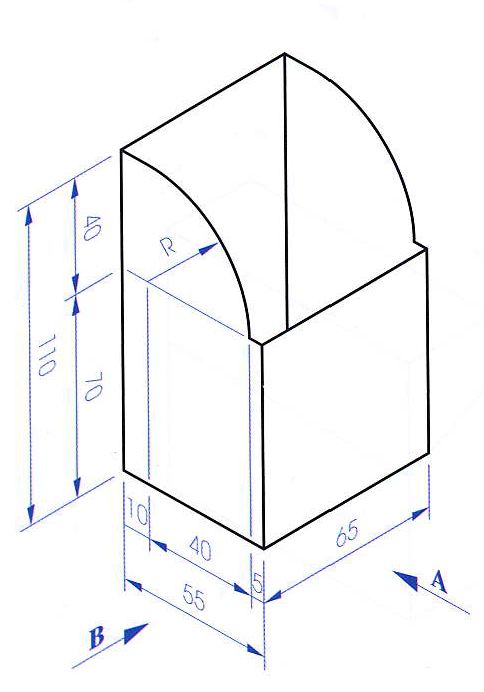 BACK
65
ELEVATION
The figure over shows a Display Box.
Draw a front elevation of the box looking in the direction of arrow A. 
Draw a plan below elevation
Draw and end elevation looking in the direction of the arrow B
Draw a development of the box.
Down 120
In 30
In 255
DISPLAY  BOX
NAME:
DATE:
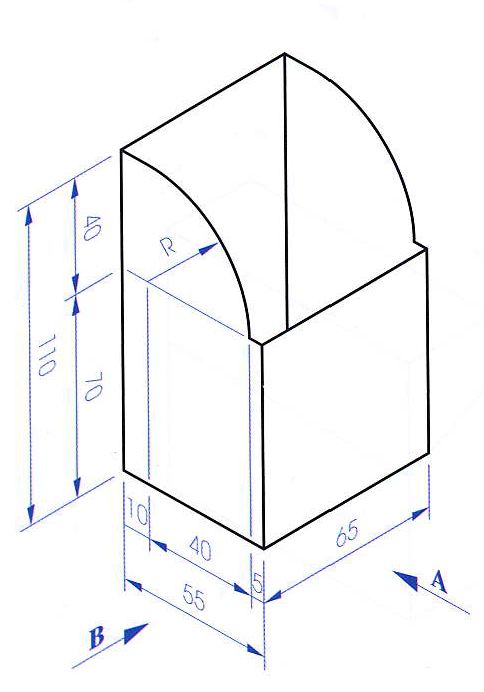 40
110
70
10
40
5
65
55
The figure over shows a Display Box.
Draw a front elevation of the box looking in the direction of arrow A. 
Draw a plan below elevation
Draw and end elevation looking in the direction of the arrow B
Draw a development of the box.
Down 140
In 80
In 250
GILLETE
NAME:
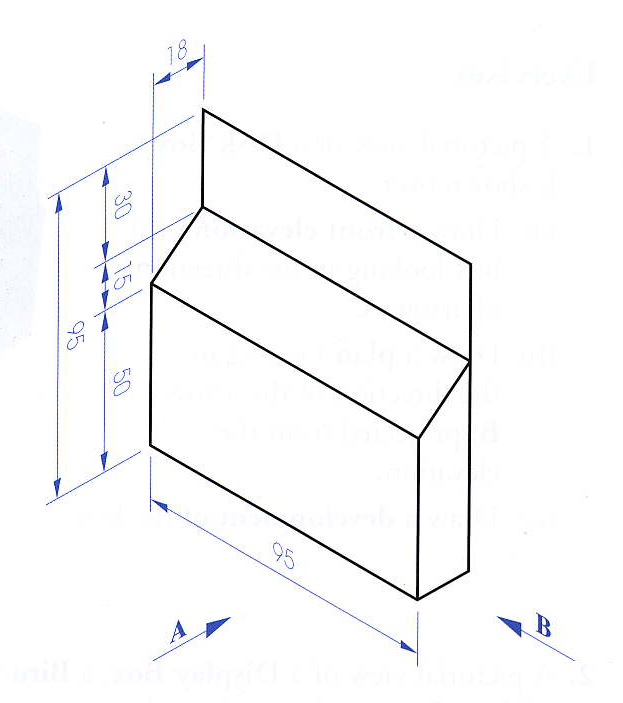 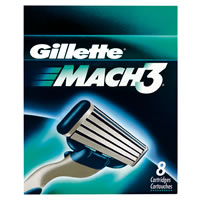 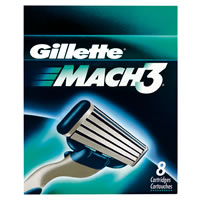 30
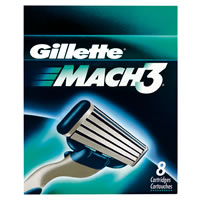 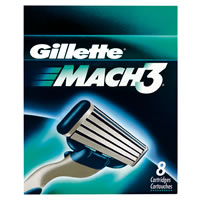 15
BACK
95
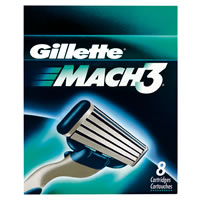 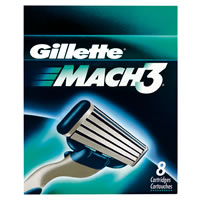 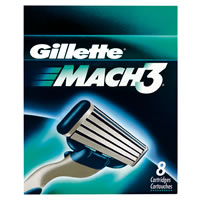 SIDE
SIDE
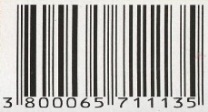 50
95
18
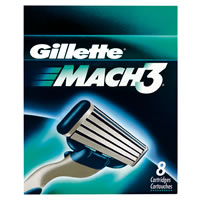 BASE
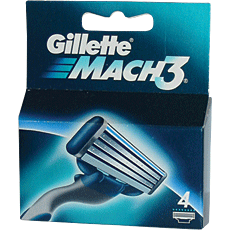 95
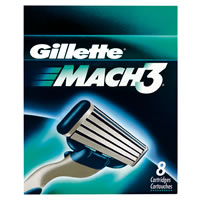 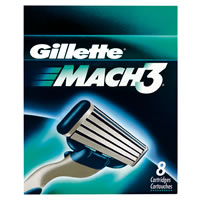 18
FRONT
The figure over shows a pictorial view of a box for Gillette Razor Blades.
Draw a front elevation of the box looking in the direction of arrow A. 
Draw a plan directed from the elevation. 
Draw and end elevation looking in the direction of the arrow B
Draw a development of the box.
LID
Down 140
In 80
In 250
BIN  SLIM  3000
NAME:
Step 1. Draw Circle
Step 2. Divide using 60/30
The figure over shows a pictorial view of a Bin Slim 3000

Draw an elevation of the bin looking in the direction of the arrow A.
Draw a plan looking in the direction of the arrow B, projected from the elevation. 
Draw an end view to the left of the elevation. 
Draw a development of the bin.
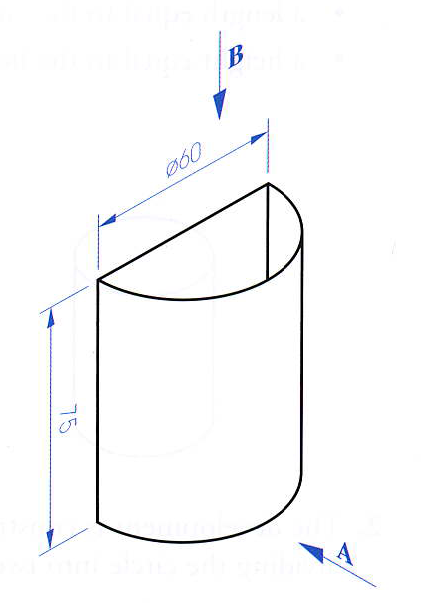 75
4
9
5
6
7
8
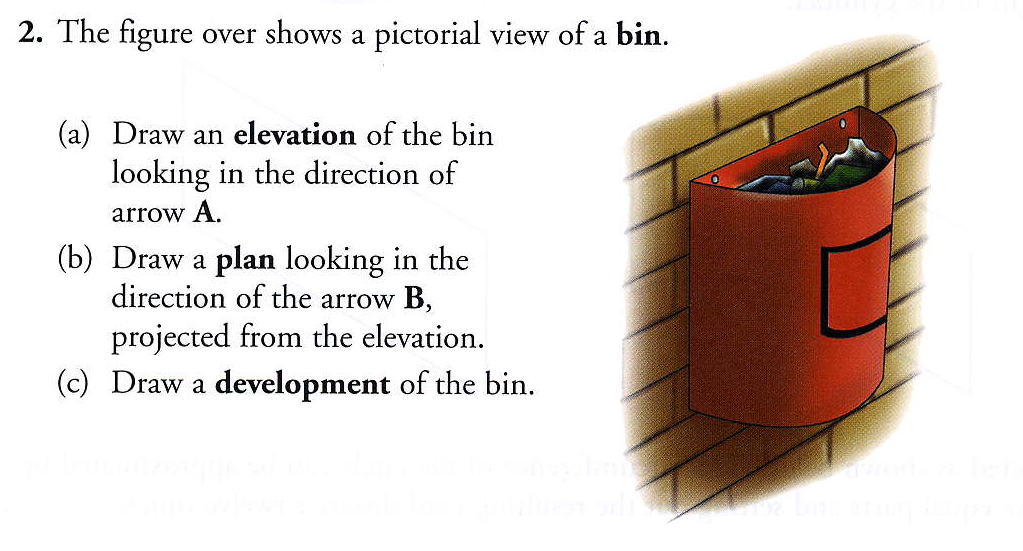 3
9
9
Get your compass, measure distance from point 3 to 4, the mark this distance off a number of times on the development.
3
8
8
4
4
7
7
5
5
6
6
60
Down 175
In 130
In 225
JOHN  WEST
NAME:
A pictorial view of a prism, which is based on the Herring Fillets box  is shown below. 
Draw an elevation of the prism looking in the direction of the arrow A. 
Draw a plan looking in the direction of the arrow B, projected from the elevation. 
Draw a surface development of the prism.
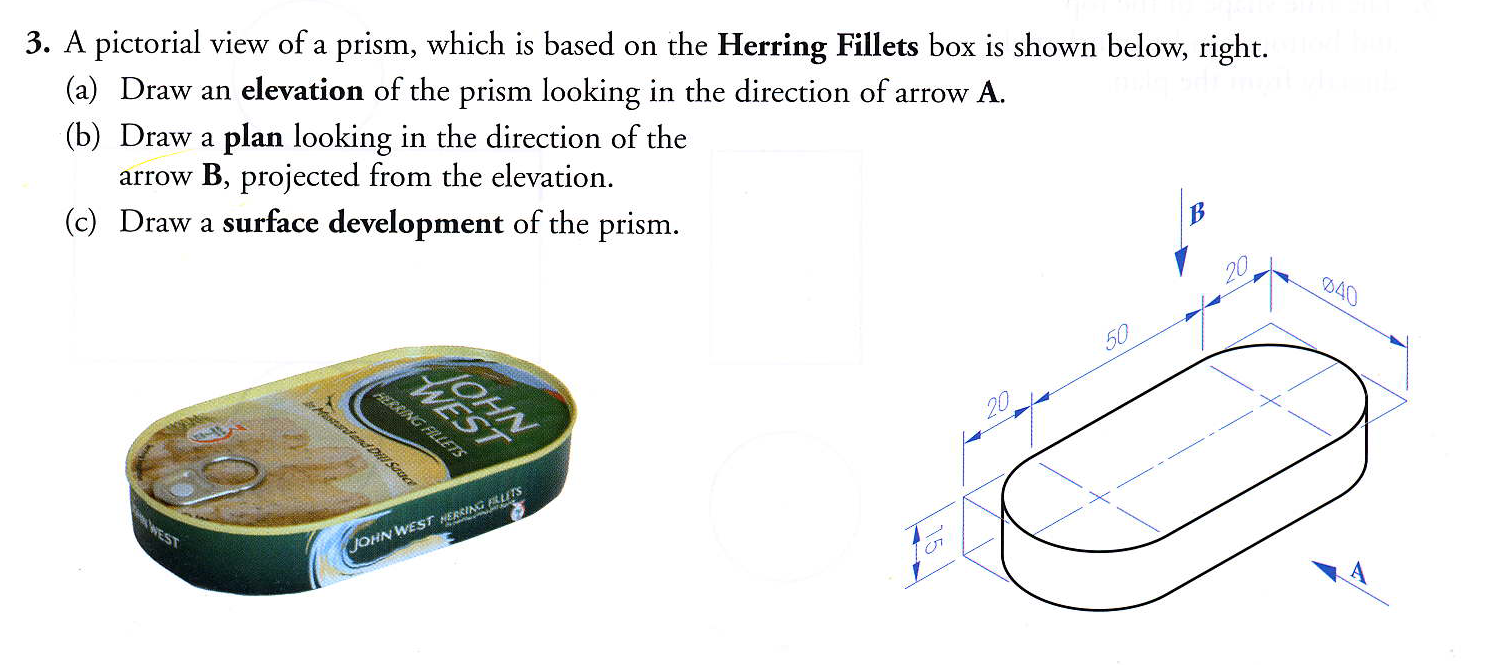 6
7
8
15
9
10
11
12
12
11
11
12
10
10
9
9
40
50
8
8
7
7
6
15
6
20
20
50
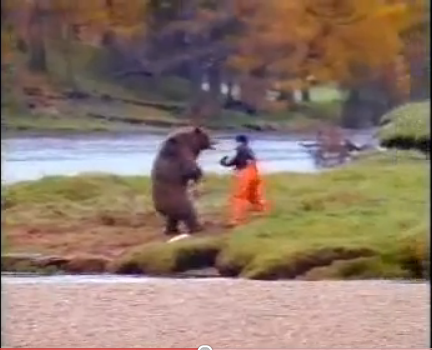 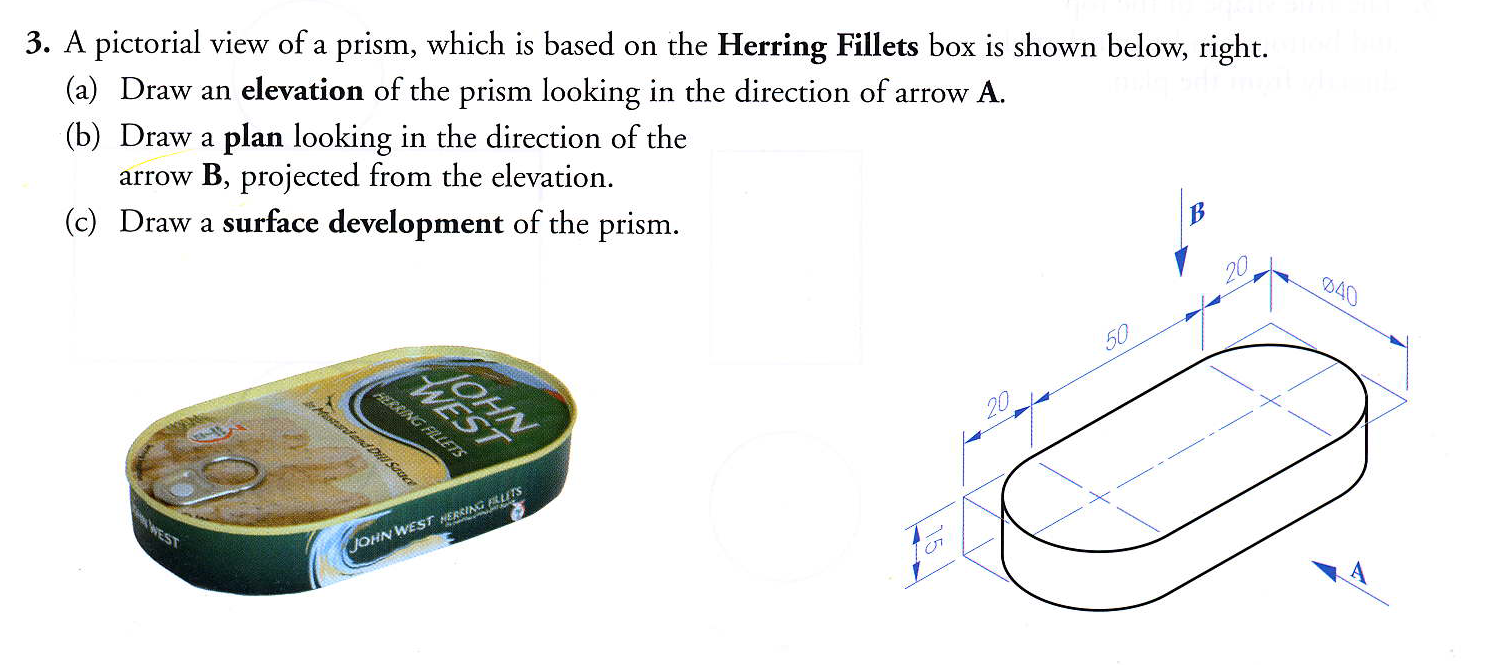 Down 120
In 112
Down 155
In 260
CONTAINER
NAME:
The figure over shows a pictorial view of a container. 
Draw an elevation of the prism looking in the direction of the arrow A. 
Draw a plan projected from the elevation. 
Draw an end elevation projected in the direction of the arrow B. 
Draw a development of the container.
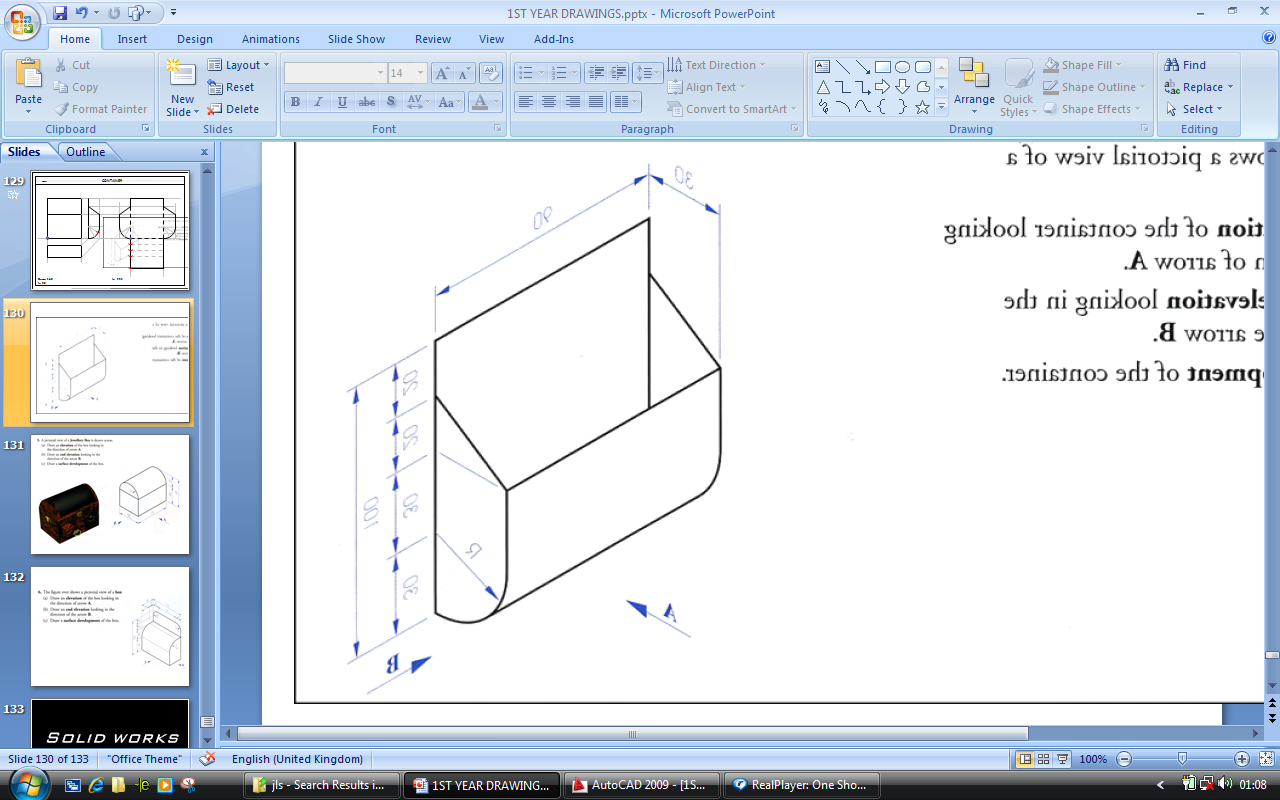 30
90
40
20
100
SIDE
SIDE
BACK
CONTAINER
20
60
R30
20
6
90
5
90
4
CONTAINER
30
4
30
100
3
5
3
6
CONTAINER
30
4
5
6
Down 140 
In 30
In  255
JEWELLERY  BOX
NAME:
A Pictorial view of a Jewellery Box is shown across
Draw an elevation of the prism looking in the direction of the arrow A. 
Draw a plan projected from the elevation. 
Draw an end elevation projected in the direction of the arrow B. 
Draw a surface development of the box.
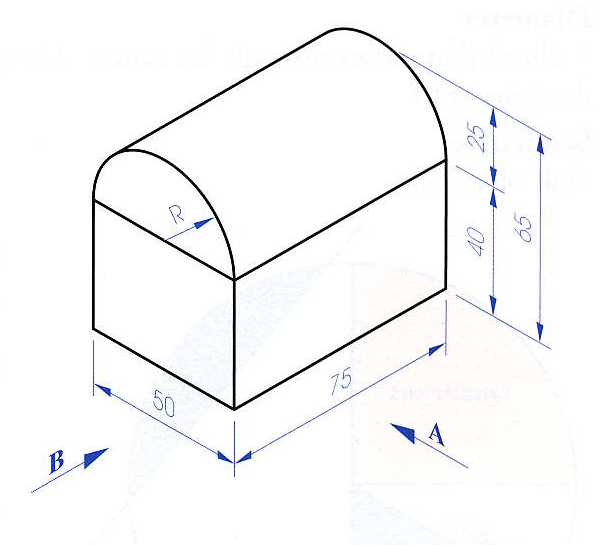 9
10
11
LID
12
1
11
11
10
10
25
9
9
BACK
SIDE
SIDE
40
75
75
BASE
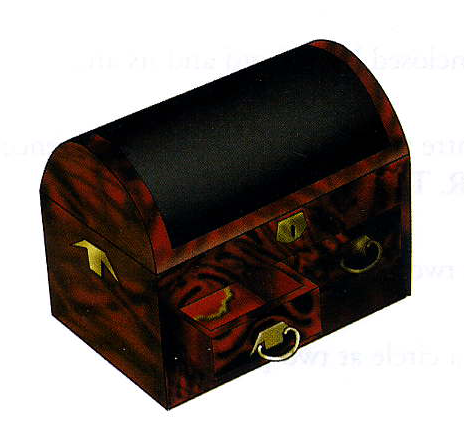 50
FRONT
12
12
1
1
2
2
3
3
Down 135
In 20
In  250
STORAGE  BOX
NAME:
A2 SHEET REQUIRED
20
20
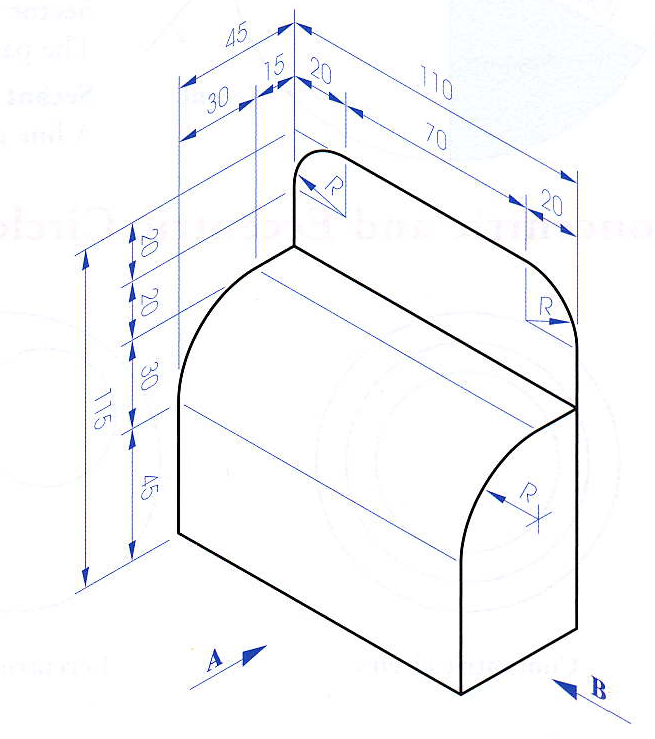 20
20
12
12
30
11
11
115
R30
10
10
9
9
45
30
110
50
9
A Pictorial view of a Storage Box is shown across
Draw an elevation of the prism looking in the direction of the arrow A. 
Draw a plan projected from the elevation. 
Draw an end elevation projected in the direction of the arrow B. 
Draw a surface development of the box.
10
11
12
Down 170
In 120
In  350